60 Day Challenge
Over the next two months, we would like you to have a go at the activities on this list.
You can complete them in order, or you can mix them up.
If you miss a day, it doesn’t matter!
It would be nice to see pictures/evidence of you completing the activities, but you don’t have to!
It’s partly designed for you to have a go at things you wouldn’t normally do, but if you really dislike one of the challenges, forget it. 
The point is to improve health and well-being  - some are short and simple, others take a bit longer. Use the ideas to help you decide what makes you feel good. 
You can print off the list and tick it off, or do it on-line.
Here is the plan for the First 30 Days
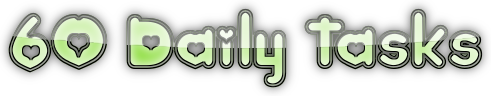 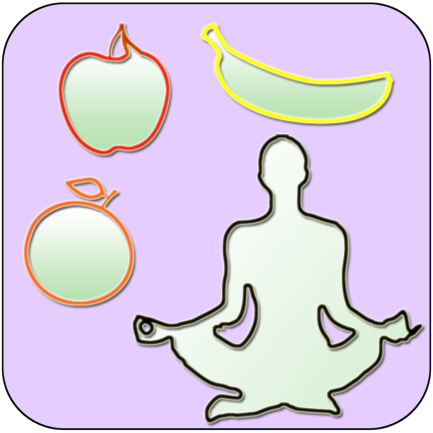 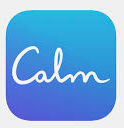 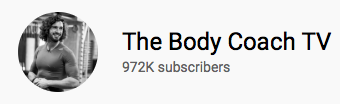 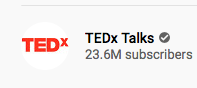 Here is the plan for the Last 30 Days
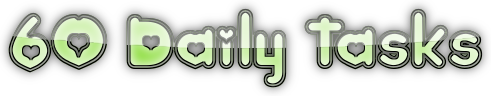 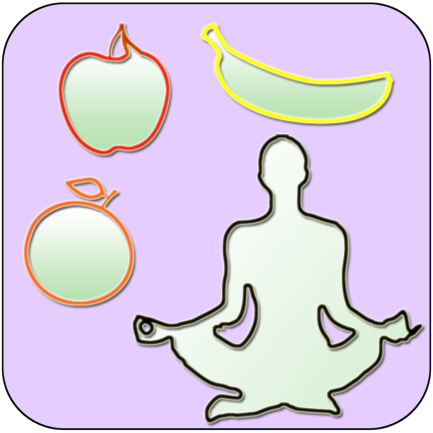 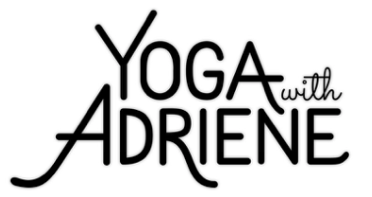 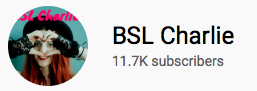